Решение задач на дроби 6  класс
Нахождение дроби от числа
Чтобы найти дробь от числа, нужно умножить число на эту дробь.
Задача. 
Огород занимает 8 га. Картофелем занято 45% площади этого огорода. Сколько гектаров занято картофелем?
45%=0,45
8·0,45=3,6
В математическом кружке занимаются 15 учеников. 60% из них - мальчики. Сколько мальчиков занимаются в математическом кружке.
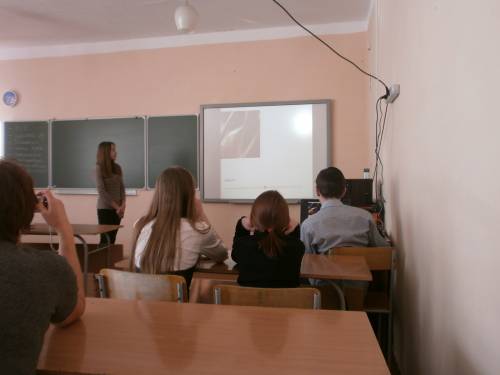 Туристы прошли 72 км по местам боевой славы. В первый день они прошли          всего расстояния. Сколько километров им осталось пройти?
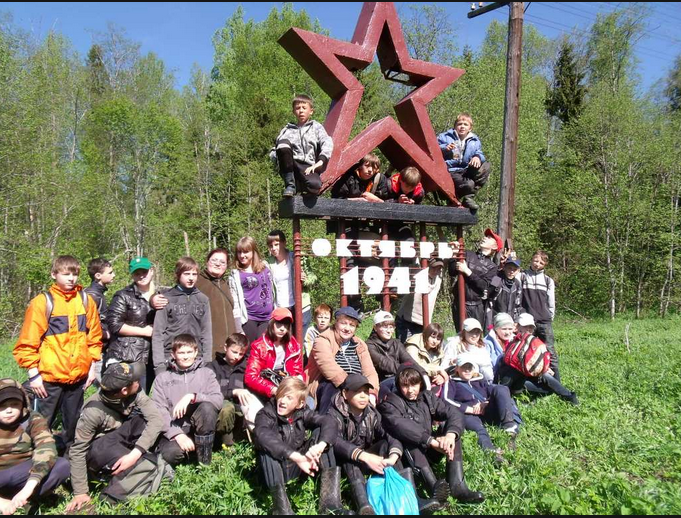 Осёл живёт 50 лет. Продолжительность жизни лошади составляет 0,2 жизни осла. Сколько лет живёт лошадь?
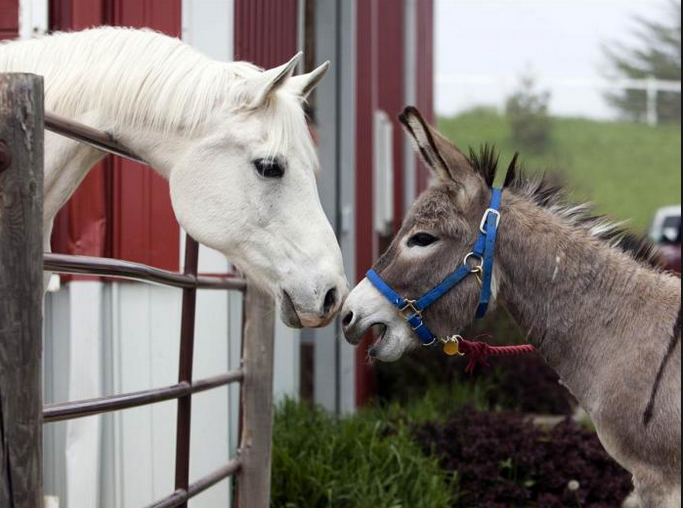 Нахождение числа по его дроби
Чтобы найти число по данному значению его дроби, надо это значение разделить на дробь.
Задача.
От снега расчистили 40% катка, что составляет 800м2. Найдите площадь всего катка.
40%=0,4
800:0,4=2000м2.
В парке растет 35 берёз. Это составляет 25% от всех 
деревьев в 
парке. 
Сколько 
всего 
деревьев в 
парке?
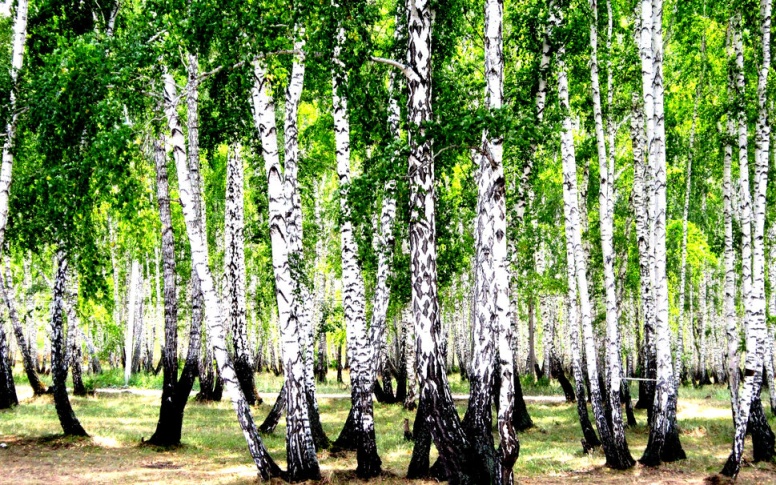 В коллекции энтомолога 48 бабочек, что составляет 0,6 числа насекомыхвсей коллекции.Сколько насекомых в коллекции?